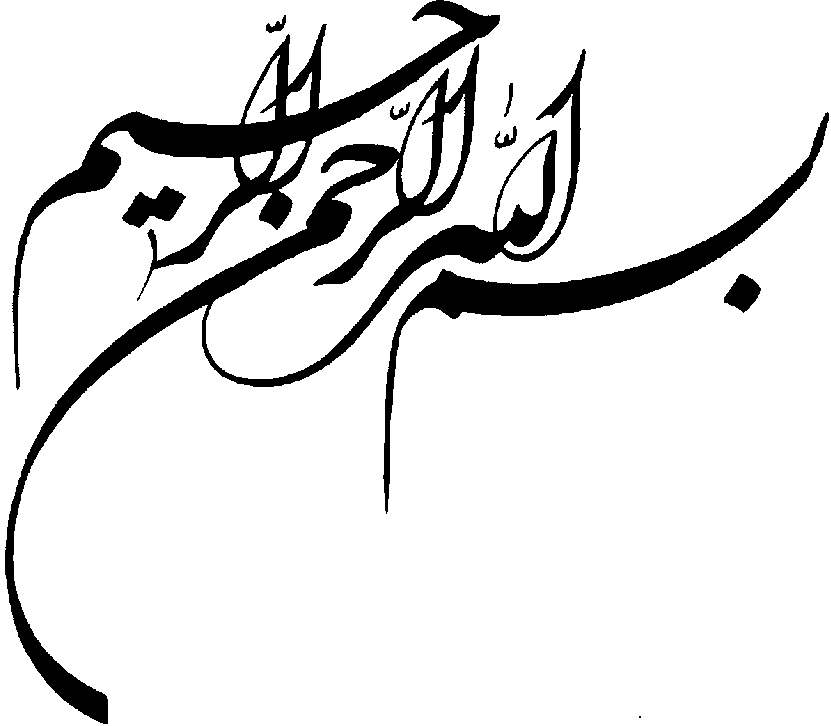 الزامات تخصیص منابع و نظام پرداخت عملکردیمرکز مدیریت شبکهدکتر بابک فرخیمعاون اجرایی و مدیر گروه پزشک خانوادهاصفهان -آبان 96
انواع نظام پرداخت در حوزه بهداشت
حقوق ثابت 
کارانه 
سرانه 
روش پرداخت پاداش 
روش سرانه تعدیل شده مبتنی بر عملکرد 
capitation adjusted by performance
اصلاح نظام پرداخت و تخصیص منابع
با توجه به لزوم توزیع منابع مبتنی بر کمیت و کیفیت خدمات و پرداخت مبتنی بر عملکرد، ضرورت دارد میزان اعتبارات متناسب با پوشش جمعیت و خدمات راستی آزمایی شده محاسبه و تخصیص یابد.
 از آنجاییکه راستی آزمایی خدمات (در چارچوب پایش های جاری) از وظایف سیستم ارایه خدمت است این مرکز ضمن نظارت بر چگونگی راستی آزمایی خدمات ثبت شده و پایش رضایت خدمت گیرندگان، در مواقع مقتضی راسا نسبت به راستی آزمایی داده ها و اطلاعات اعلام شده، اقدام می نماید و بر این مبنا تعدیل اعتبارات و چرایی ثبت اطلاعات نادرست را مورد پیگیری جدی قرار می دهد.
سرانه ای تعدیل شده بازای عملکرد(CAP) (Capita Adjusted by Performance)
به منظور افزایش کیفیت خدمات و بازدهی بیشتر  مقرر گردید مدل پرداخت بصورت CAP انجام گردد.
)جمعیت فعال دارای پرونده الکترونیک سلامت( به جای جمعیت ساکن تحت پوشش= سرانه ای 
عملکرد فرد نسبت به خدمتی که به جمعیت فعال تحت پوشش خود می دهد و مستند به ثبت در سامانه پرونده الکترونیک سلامت  است  سنجیده شده و پرداخت بر آن اساس انجام می گردد= سرانه ای تعدیل شده 
این خدمات بسته به میزان اهمیت گروه هدف و زمان سنجی انجام آن وزن دهی شده و عملکرد قابل انتظارکاربر، ملاک و معیار پرداخت قرارمی گیرد= عملکرد
در این مدل علاوه بر آیتم های قبلی تاثیر گذار بر پرداخت، خدمت ارائه شده توسط تیم سلامت که در پرونده الکترونیک گیرنده خدمت/ گروه هدف ثبت شده باشد ملاک ارزیابی و پرداخت می باشد.
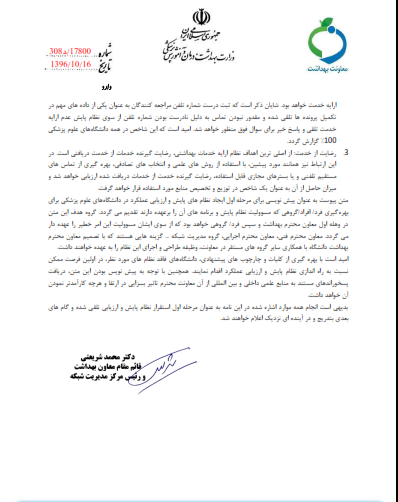 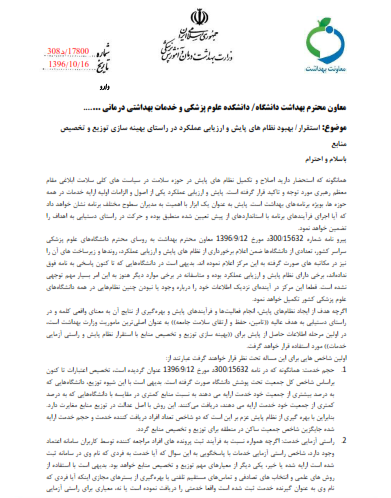 الزامات مورد نیاز برای اجرای مدلCAP
1- فراهم کردن داده های مورد نیاز 
تعداد استاندارد خدمات بر اساس بسته خدمت 
 تعداد خدمات انجام شده توسط ارائه دهنده خدمت
تعداد خدمات ثبت شده درپرونده الکترونیک
2- محاسبه سرانه مورد نیاز
3-  محاسبه ارزش نسبی هر خدمت 
4-محاسبه ارزش خدمات ارائه شده توسط هر ارائه دهنده خدمت (نوع خدمت و تعداد خدمت) / پیمانکار
5- تعیین درصد سهم هر خدمت از سرانه (ارزش نسبی هر خدمت) برای ارائه دهنده خدمت (مراقب و پزشک و ...)
6- بازه زمانی خدمات و محاسبات برای پرداخت
7- محاسبه سهم دانشگاه و پرداخت ماهانه / سالانه برابر جمع ارزش نسبی خدمات ارائه شده و هزینه های مازاد
خدمات به گروه های هدف شامل موارد زیر می باشد
1- خدمات مراقبتی  (استاندارد تعداد خدماتی که به گروههای سنی باید ارائه گردد، بازه زمانی خدمت درطول سال،وزن خدمات براساس زمان سنجی خدمت)
2- خدمات درمانی (استاندارد تعداد ویزیت و ارجاعات و وزن خدمات براساس زمان سنجی)
3- خدمات نظارتی (تعیین گروههای هدف، تعداد نظارتها برابر استاندارد، بازه زمانی نظارتها (ماهانه/ سالیانه) و وزن نظارتها)
4- مدیریتی (تعیین گروههای هدف، استاندارد خدمت ، بازه زمانی (ماهانه/ سالیانه) و وزن خدمت)
برنامه های جاری درنظام سلامت (حوزه بهداشت)
پزشک خانواده روستایی 
پزشک خانواده شهری(02) فارس و مازندران
تحول شهری (نسخه 3)
نیروهای بکارگیری شده
پزشک (روستایی ، شهری 02وتحول شهری)
مراقب سلامت 
ماما برنامه پزشک خانواده روستایی
کارشناس تغذیه
کارشناس سلامت روان
کارشناس بهداشت محیط و حرفه ای
........
خدمات مراقب سلامت
خدمات پزشک
خدمات مراقبتی( مراقبت مستقیم ، مراقبت ارجاعی)
خدمات درمانی
خدمات نظارتی
خدمات مدیریتی
خدمات مراقبتی مستقیم پزشک خانواده
خدمات مراقبتی ارجاع شده از مراقب سلامت
خدمات درمانی(ویزیت سرپایی)
بار مراجعه سالانه  : 3بار بازای جمعیت تحت پوشش
2500*3 = 7500 استاندارد سالانه
7500÷12= 625 استاندارد ماهانه
تعداد ویزیت روزانه
مراقبت مستقیم 201 نفر ماهانه
مراقبت ارجاعی 88 نفر ماهانه
ویزیت سرپایی 500 نفر ماهانه 
در مجموع 789 نفر ماهانه 
روزانه معادل 32 نفر ویزیت
Capitation adjusted by performance + Bonus 
سرانه تعدیل شده با عملکرد بعلاوه پاداش
مبنای تخصیص منابع
براساس معادل فرد تحت پوششی که صد در صد خدمات را با کیفیت از پیش تعیین شده دریافت کرده
بازای خدمات ثبت شده در سامانه 
با اعمال ضریب رضایت مندی
با کسر میزان عدم خدمت به همراه جریمه آن
درصد تکمیل تلفن همراه
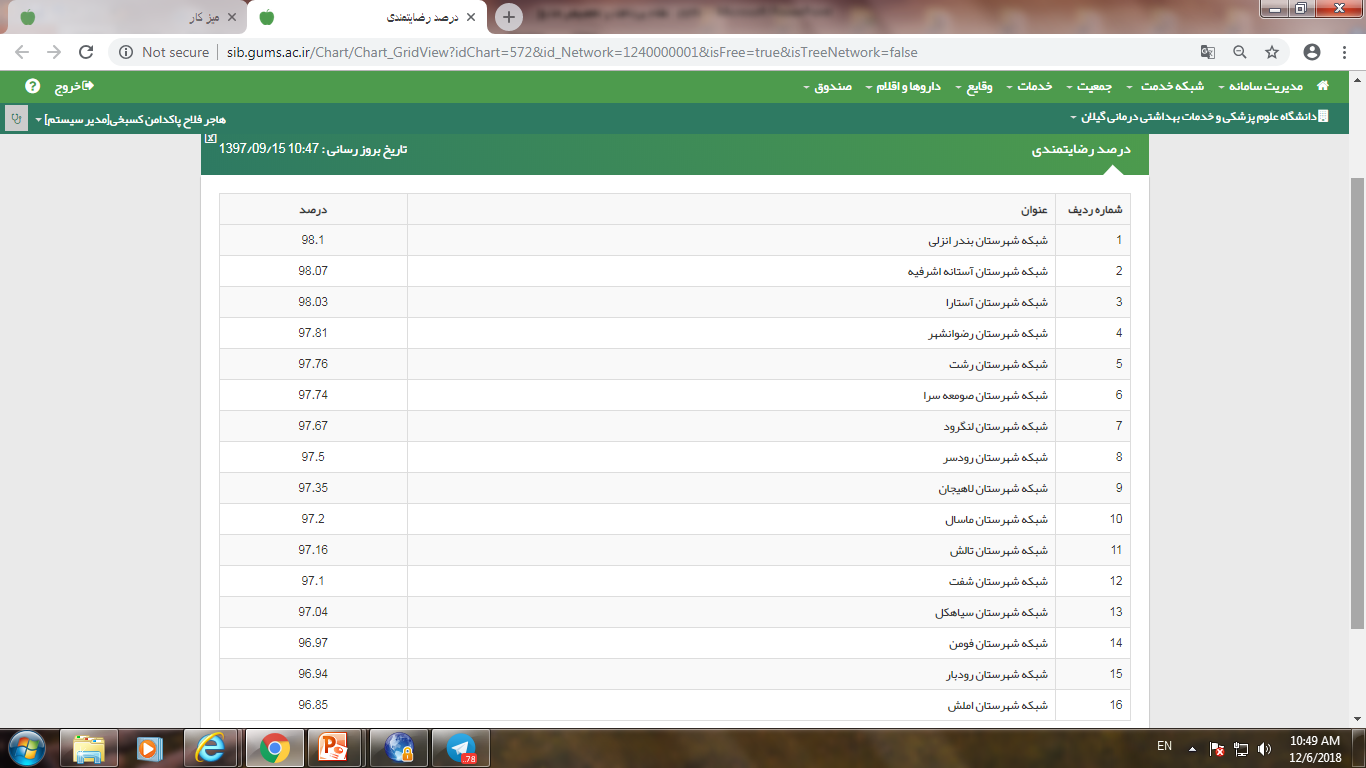 درصد تکمیل تلفن همراه گیلان 15 آذر 97
درصد تکمیل تلفن همراه رشت 19 دیماه 97
اقدامات اجرایی
قبل از انعقاد قرارداد
نحوه انتخاب پیمانکار (حقیقی یا حقوقی)
قرارداد مبتنی بر عملکرد و ذکر جریمه 
پایش و ارزشیابی داخلی (internal monitoring and evaluation)
بررسی رعایت دقیق مواد قرارداد
وضعیت زیر ساخت و فضای فیزیکی
نیروی انسانی و استانداردهای آن
انجام فراخوان، پیگیری فعال، خدمات استاندارد
نتایج اولیه
پایش و ارزشیابی خارجیexternal monitoring & evaluation
راستی آزمایی 
سیستماتیک
راندوم
برنامه ریزی اصلاحات مبتنی بر نتایج و استفاده از داده ها، اطلاعات و تحلیل ها برای تصمیم گیری 
فراهم کردن داده های مورد نیاز برای تخصیص منابع
نحوه محاسبه منابع قابل پرداخت به معاونت بهداشت دانشگاه
محاسبه کل مبالغ بودجه جاری و اختصاصی مصوب در کلیه برنامه های مربوط به بهداشت که مبتنی بر خدمات بهداشتی درمانی می باشدB=Budget
محاسبه ارزش ریالی کل خدمات ارائه شده (خدمت ضربدر ارزش نسبی)C=Cost
محاسبه مبالغ قبل پرداخت از اعتبارات در اختیار مرکز مدیریت شبکهD= Deficit
C-B=D (Cost-Budget=Deficit)
البته در موارد نادر ممکن است عملا معاونت بهداشت یک دانشگاه کسری نداشته باشد و حتی به میزان منابع در اختیار هم خدمت نداده باشد
نحوه توزیع و تخصیص منابع1
نحوه توزیع و تخصیص منابع2
در دل شعله فرورفتن و نگداختن است
شیشه ی ماه ز طاق فلک انداختن است 
به یکی داو جهان بردن و جان باختن است 
تیغ اندیشه بروی دو جهان آختن است
از همین خاک جهان دگری ساختن است
زندگی در صدف خویش گهر ساختن است
عشق ازین گنبد در بسته برون تاختن است
سلطنت نقد دل و دین ز کف انداختن است
حکمت و فلسفه را همت مردی باید
مذهب زنده دلان خواب پریشانی نیست
اقبال لاهوری